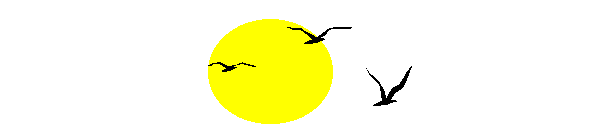 Азбука  «Здоровья»(отчет)
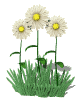 Торгашова Любовь Викторовна
Воспитатель первой квалификационной категории
МБДОУ ДСКВ №56 СЕВЕРЯНОЧКА
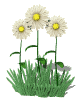 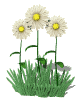 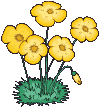 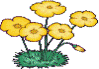 Цель программы:   всестороннее развитие личности ребенка с учетом его возрастных возможностей и индивидуальных особенностей при сохранении и укреплении здоровья
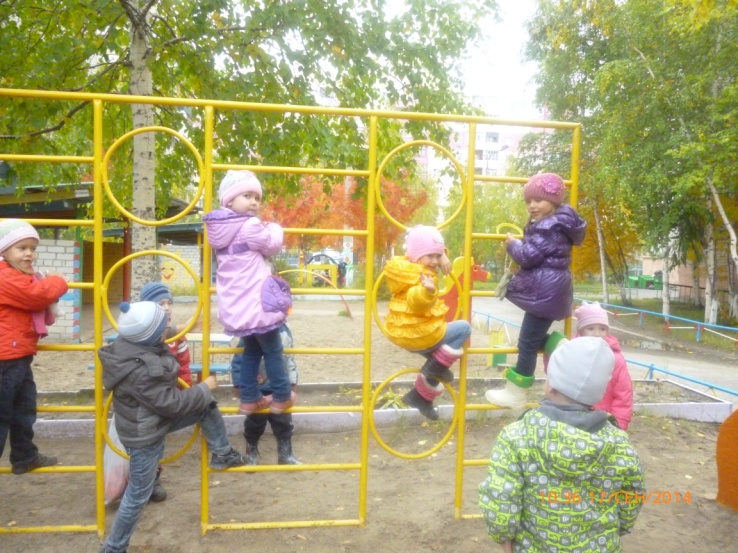 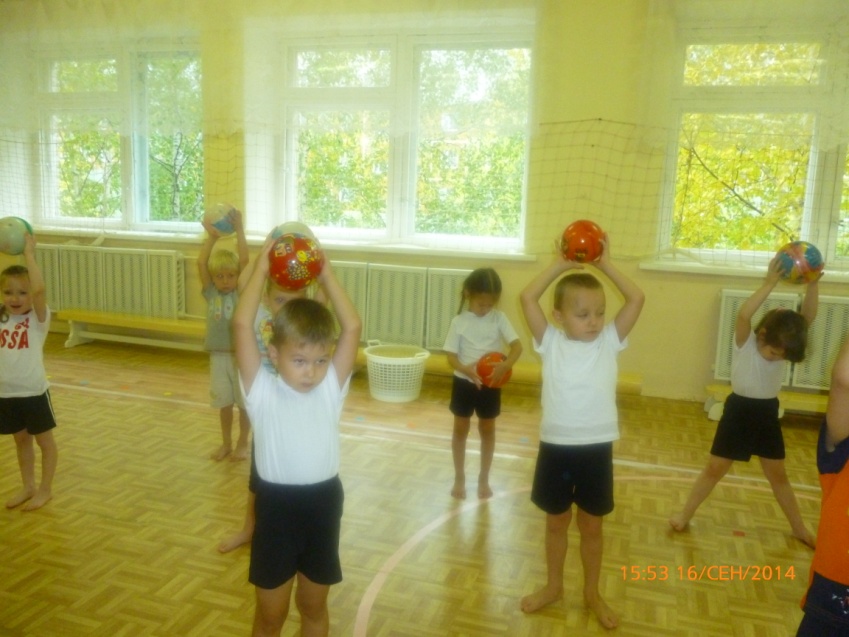 11.07.2015
http://aida.ucoz.ru
2
Задачи программы: Формировать  потребность в укреплении и сохранении физического и психического здоровья, в ведении здорового образа жизни и умении заботиться о своем здоровье
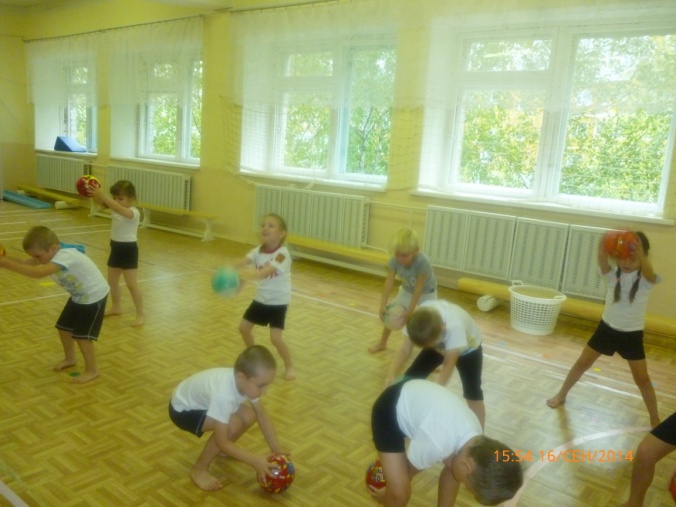 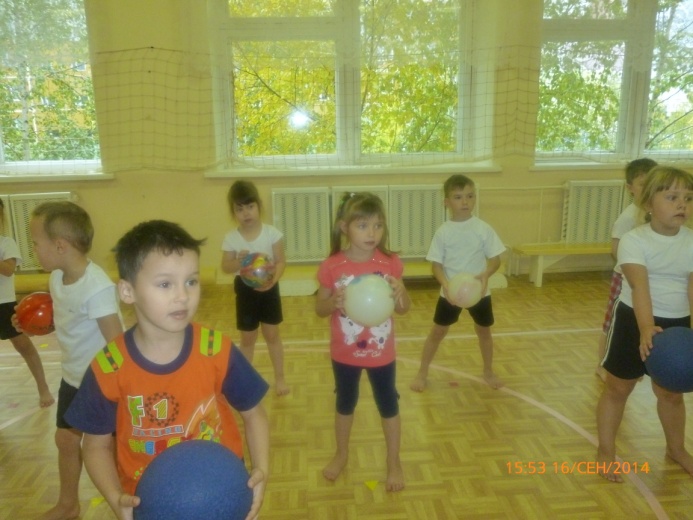 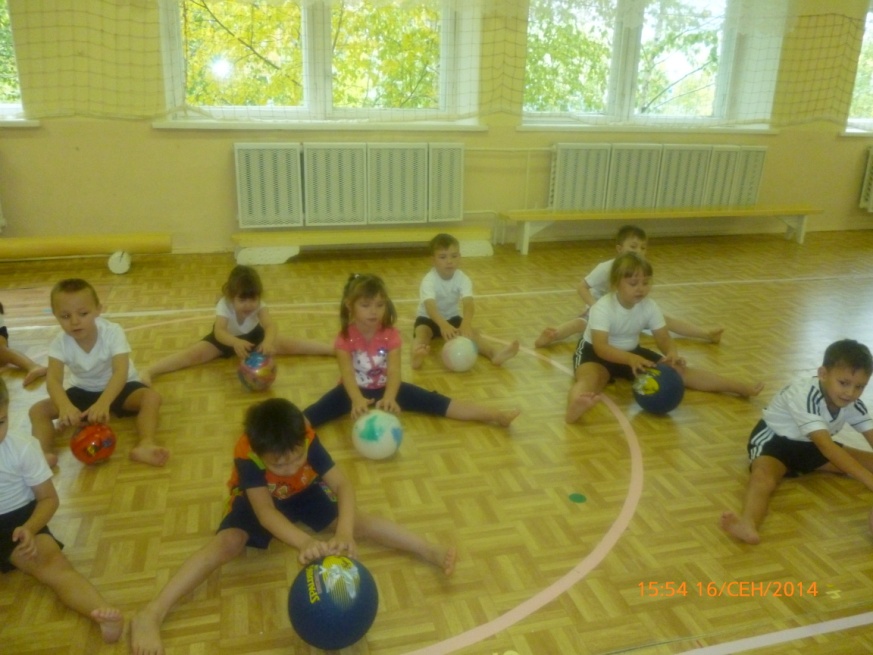 11.07.2015
http://aida.ucoz.ru
3
Формировать навыков разумного поведения, умения адекватно вести себя в разных ситуациях
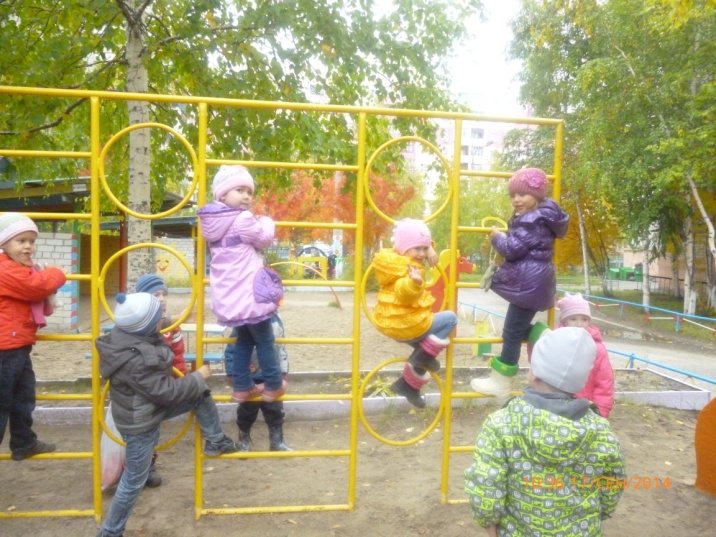 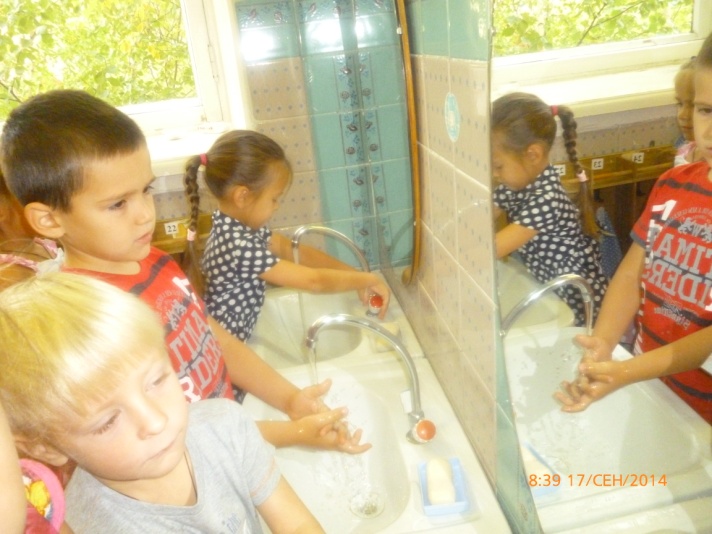 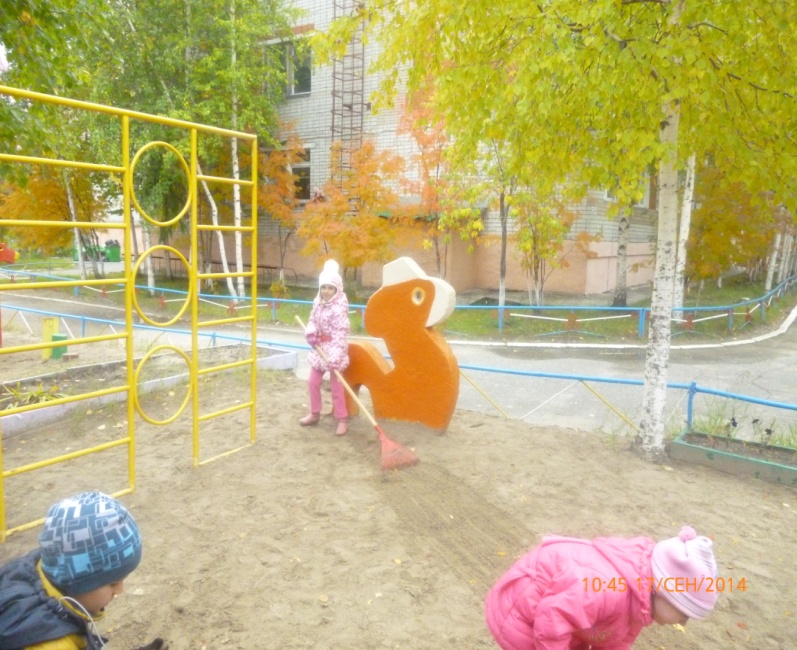 11.07.2015
http://aida.ucoz.ru
4
Воспитывать гуманную, социально активную личность, способную понимать и любить  окружающий мир, природу и бережно к ним относиться
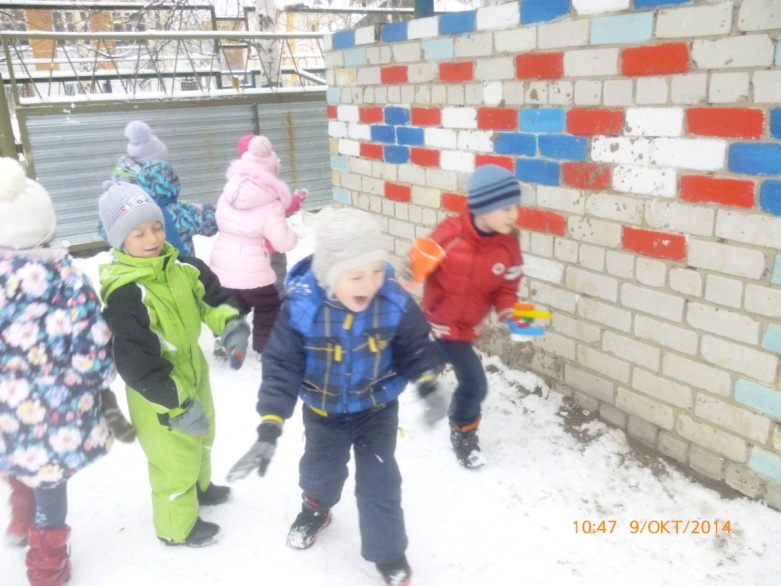 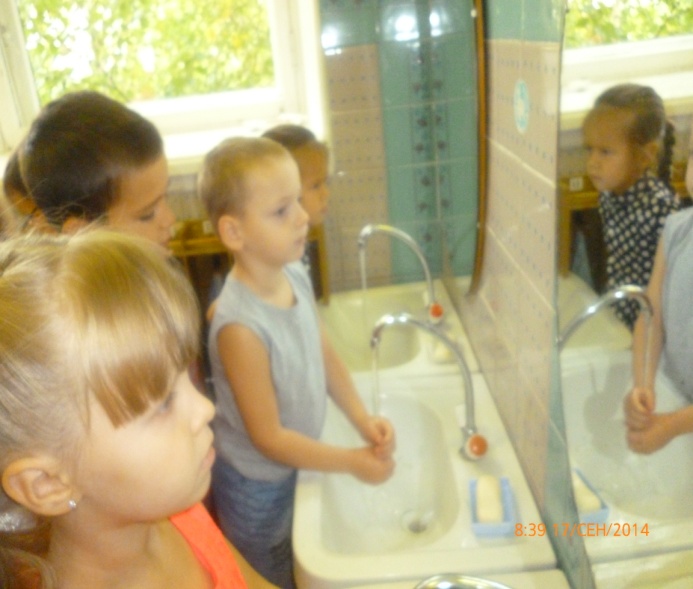 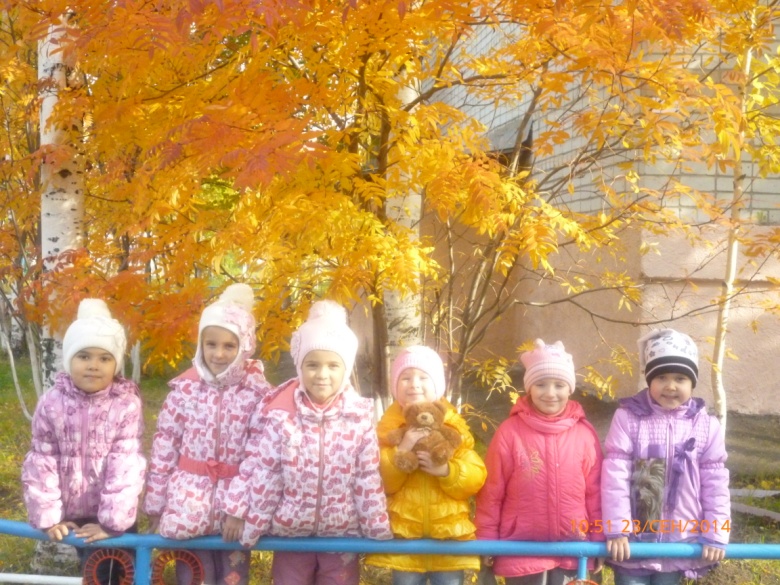 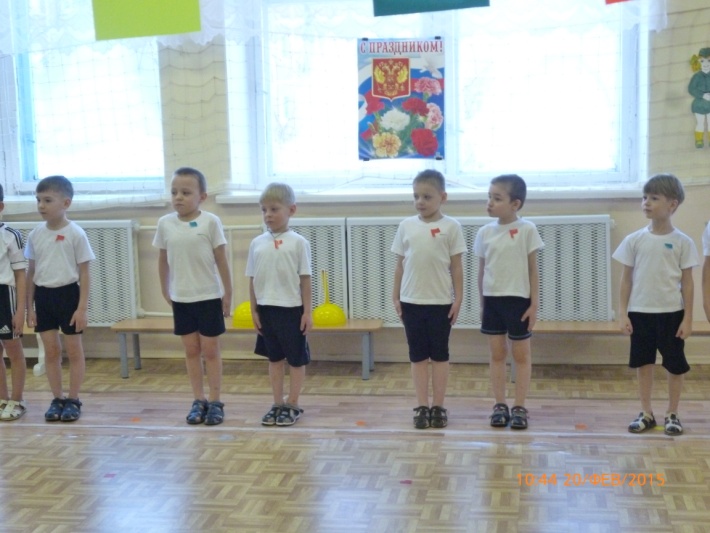 11.07.2015
http://aida.ucoz.ru
5
Спасибо за внимание!
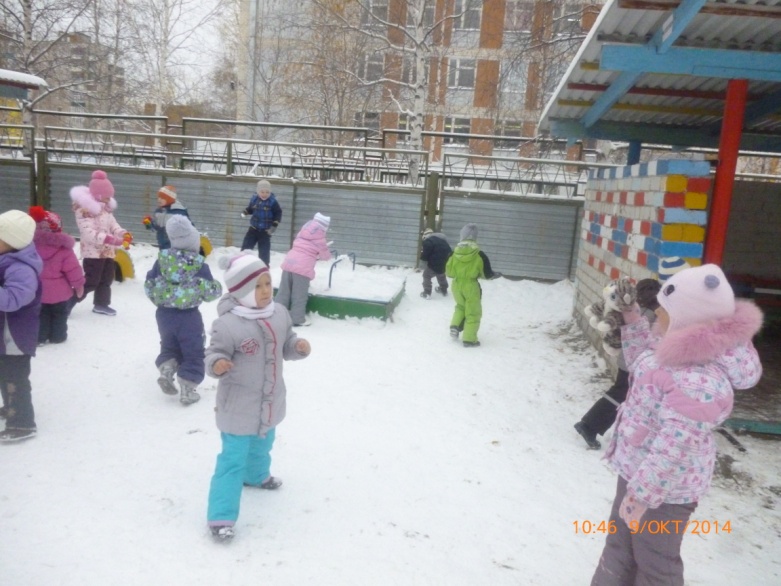 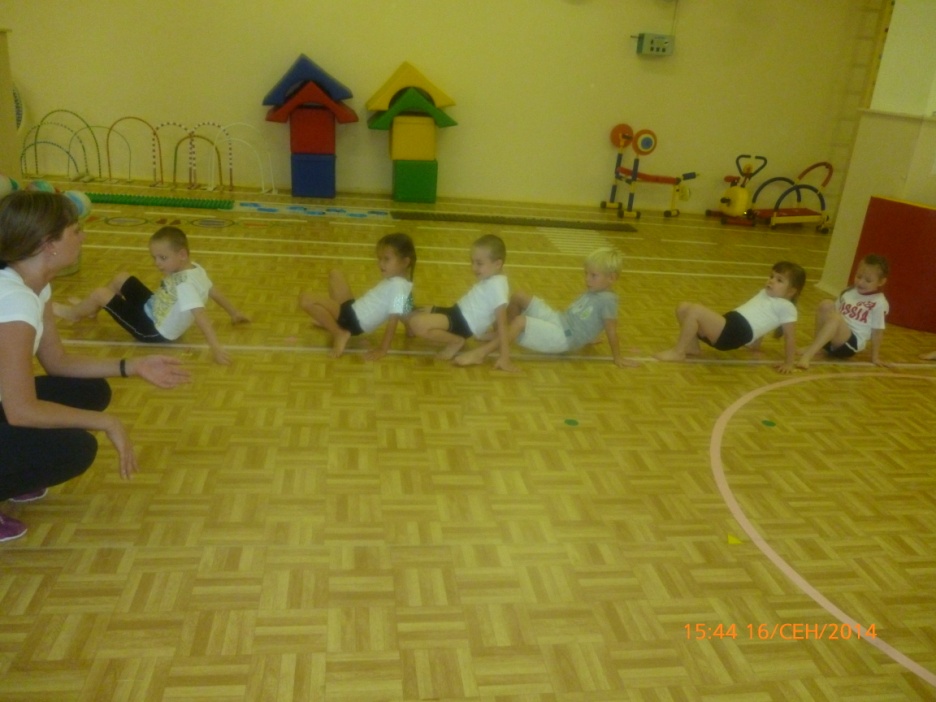 11.07.2015
http://aida.ucoz.ru
6